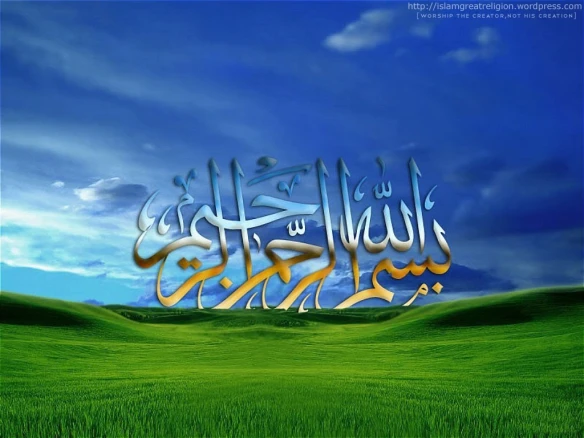 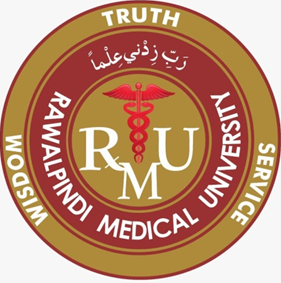 1
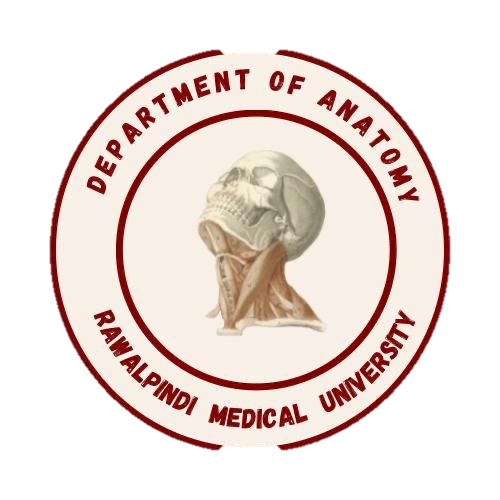 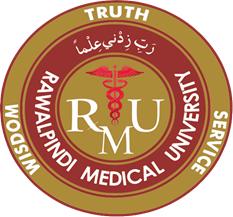 CVS Module (LGIS)Histology Of Heart And Lymphatics
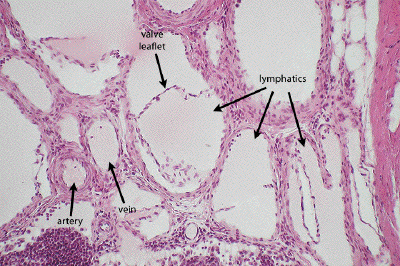 Presenter:
Dr. Mohtasham Hina
2
Vision; The Dream/Tomorrow
Motto
To impart evidence based research oriented medical education
To provide best possible patient care
To inculcate the values of mutual respect and ethical practice of medicine
3
Professor Umar Model of  Integrated Lecture
4
Learning Objectives
5
Core Concept
Tunics Of Heart
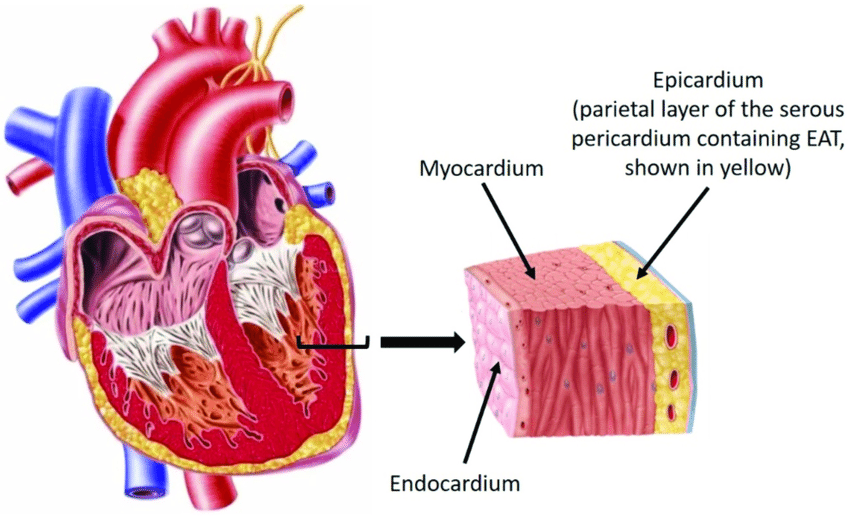 Epicardium
6
Core Concept
Myocardium
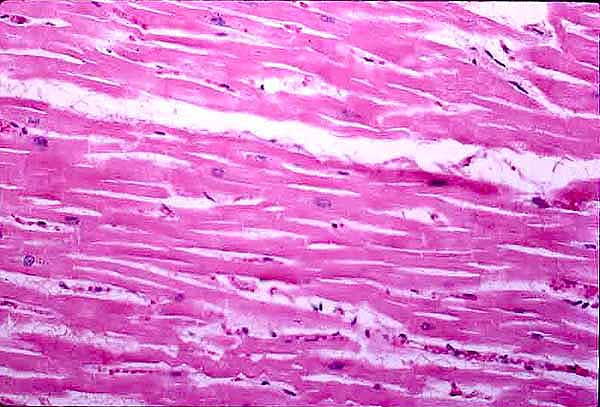 Epicardium
7
Core Concept
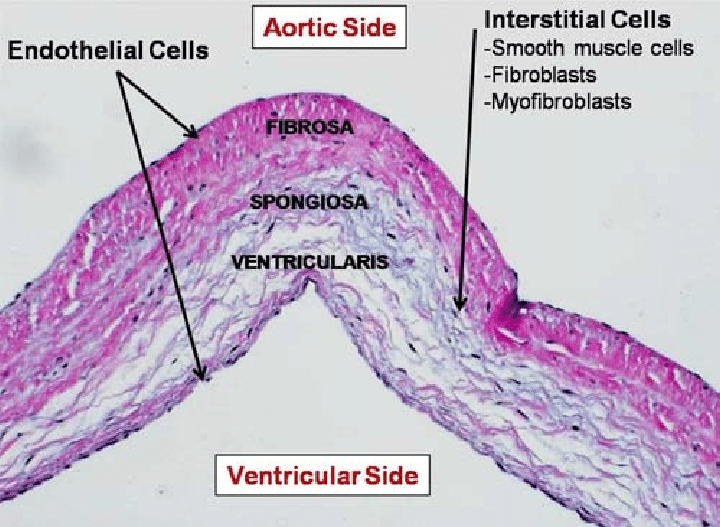 Epicardium
8
Core Concept
Purkinje Fibres
9
Core Concept
Lymphatic Capillaries
10
Core Concept
11
Core Concept
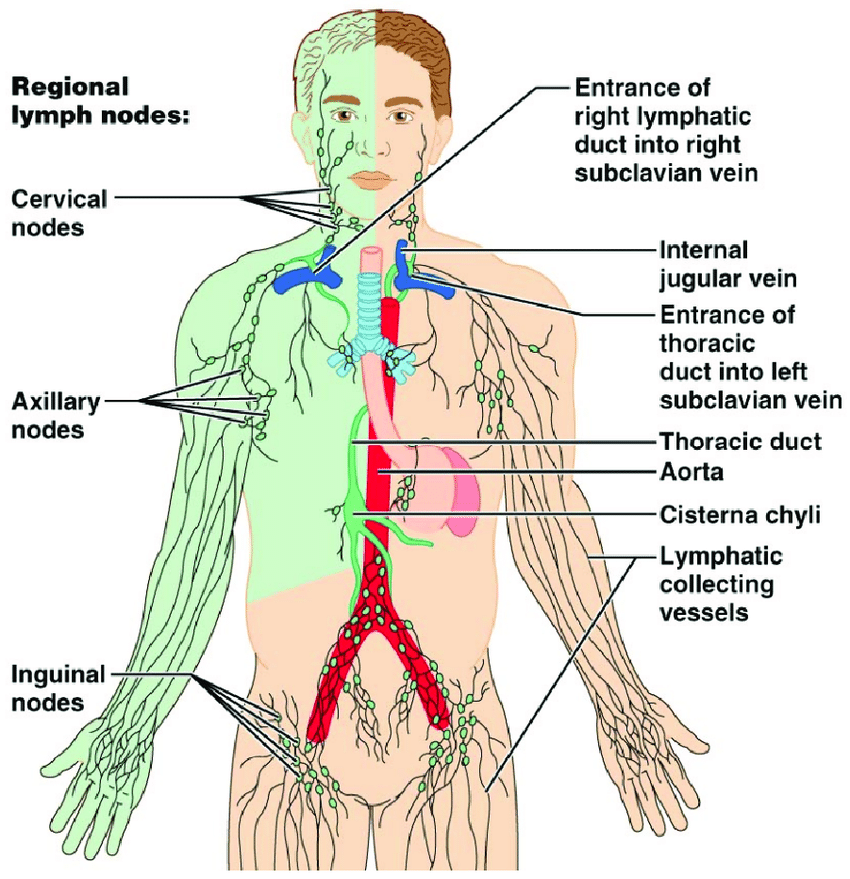 12
Physiological Anatomy
Horizontal Integration
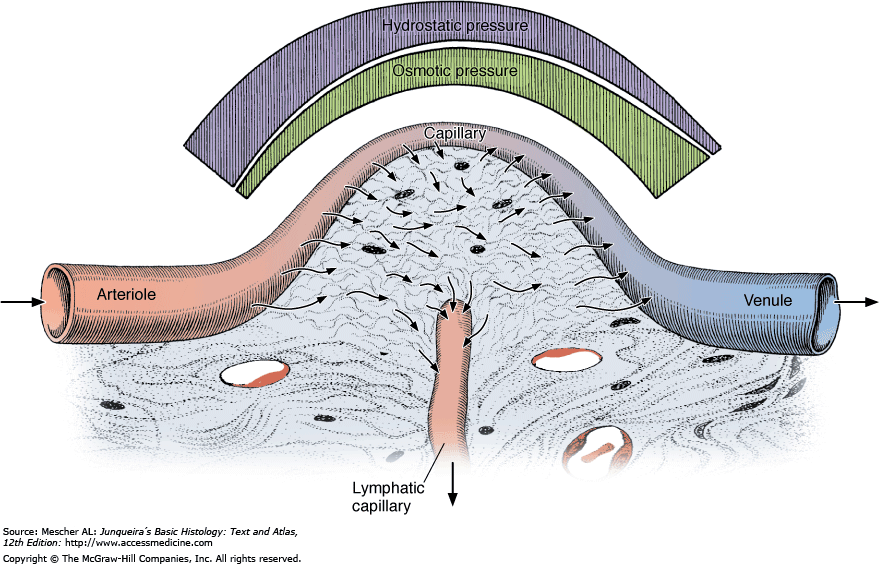 13
Vertical Integration
Lymphedema
Swelling when there is blockage of the lymphatic system
Treatment 
Compression garments
Physical therapy
Elevation
Exercise
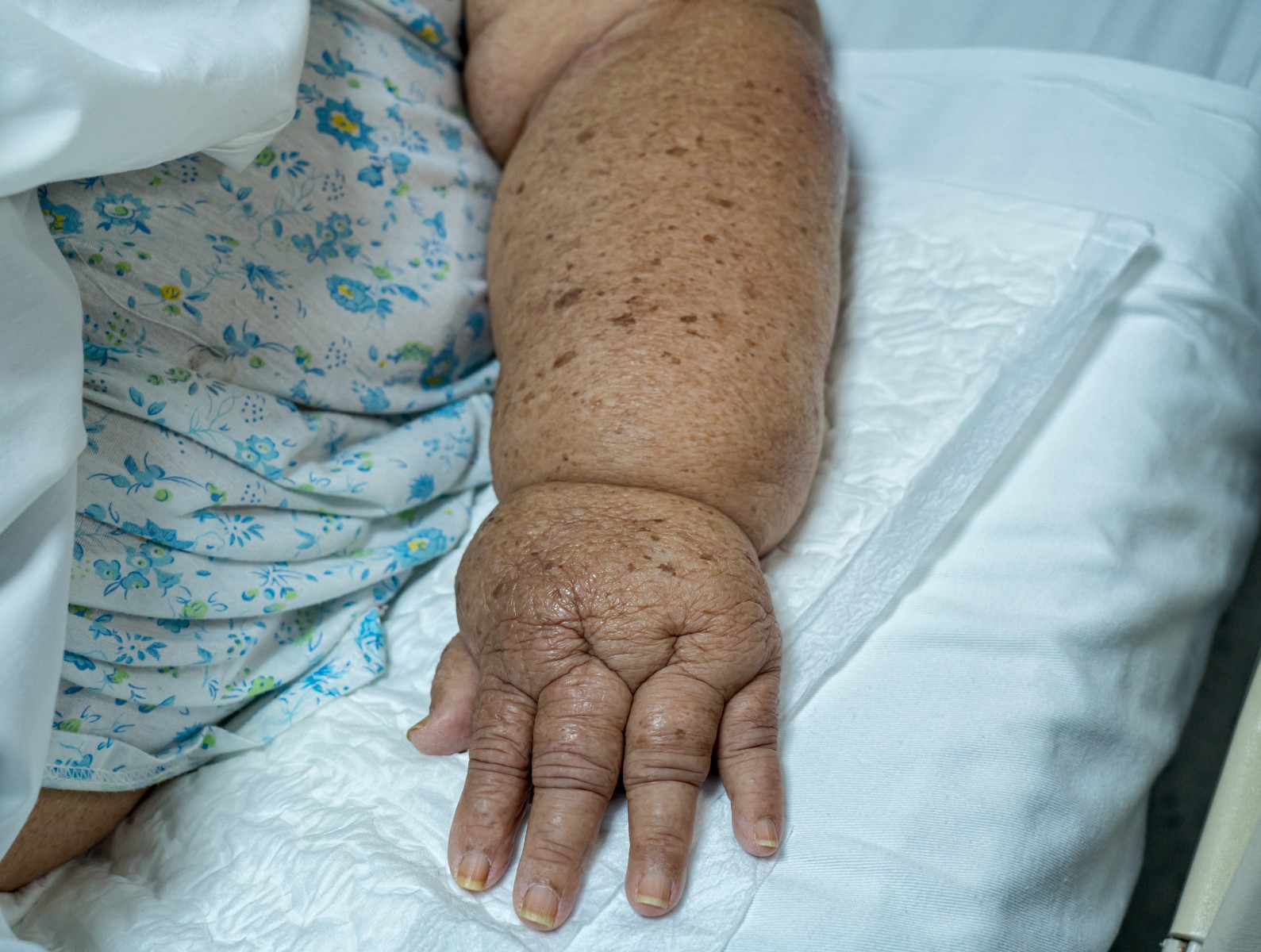 14
Vertical Integration
Cardiomyopathy
Cardiomyopathy causes the heart muscle to become enlarged, thick or rigid
Treatment 
Lifestyle changes
Medications
Blood pressure lowering drugs
Heart rate decreasing drugs
Diuretics to remove excess fluid
15
Spirall Integration
Bioethics
Cardiomyopathy
How are you feeling right now (comfortable environment, empathy)
What have you already been told about your illness (how much pt. knows)
Discuss the condition, lab reports etc.
Answering the patient’s questions
Discussion about the plans and 
   treatments
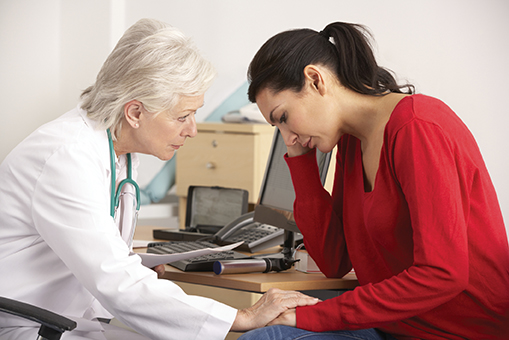 16
Research
Spiral Integration
Capillary Pericytes Regulate Cerebral Blood Flow In Health And Disease
https://www.nature.com/articles/nature13165
Pericytes are major regulators of cerebral blood flow
Pericytes cause contraction of  cerebral blood vessels prior the contraction of arteriolar smooth muscles in response to impulse
Cerebral Ischemia causes death of pericytes
This may irreversibly constrict capillaries and damage the blood-brain barrier.
Reference:Hall CN, Reynell C, Gesslein B, Hamilton NB, Mishra A, Sutherland BA, O’Farrell FM, Buchan AM, Lauritzen M, Attwell D. Capillary pericytes regulate cerebral blood flow in health and disease. Nature. 2014 Apr 3;508(7494):55-60.
17
Question?
.Give the role of pericyte and arteriolar smooth muscles in the regulation of cerebral blood flow.
18
How To Access Digital Library
Go to the website of HEC National Digital Library.
On Home Page, click on the INSTITUTES.
A page will appear showing the universities from Public and Private Sector and other Institutes which have access to HEC National Digital Library HNDL.
Select your desired Institute.
5.  A page will appear showing the resources of the institution
6. Journals and Researches will appear
7. You can find a Journal by clicking on JOURNALS AND DATABASE and enter a keyword to search for your desired journal.
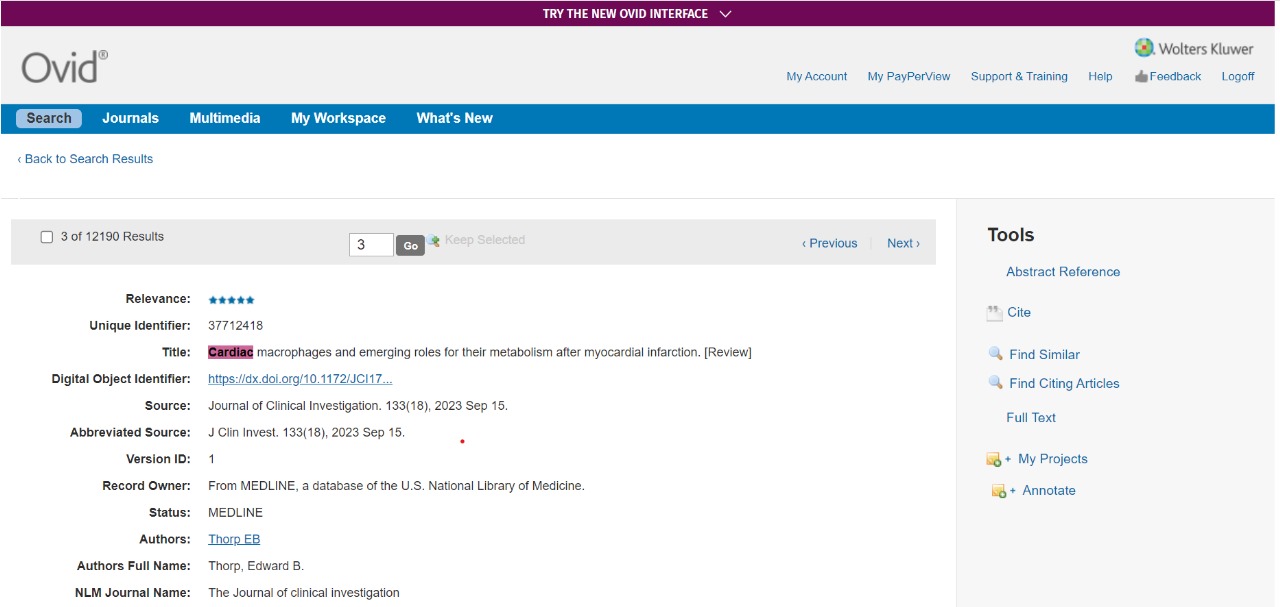 19
Learning Resources
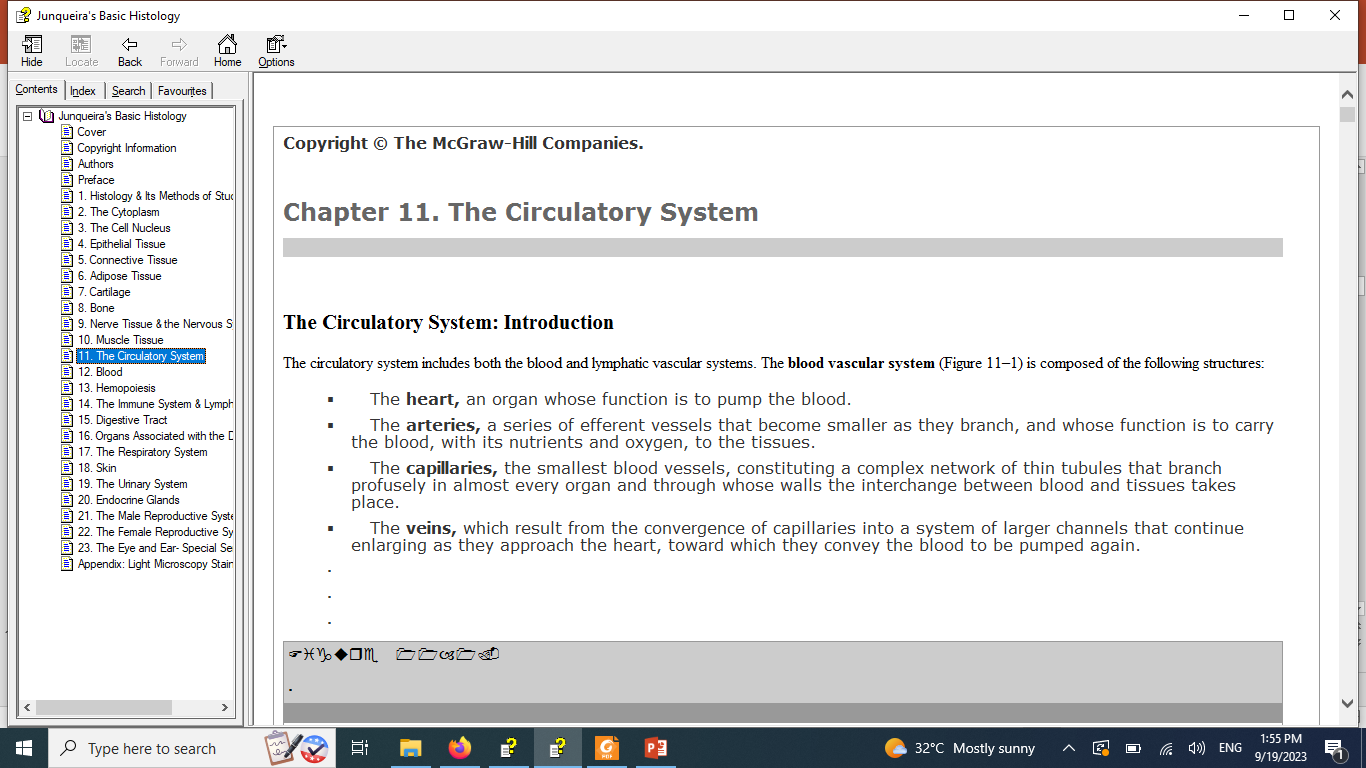 Junqueira’s Basic Histology 12th Edition, Chapter 11, p.no. 228-232
Histology , A text and Atlas by Michael H.Ross 6th Edition,  Chapter 13, p.no.403-406

Google scholar
20